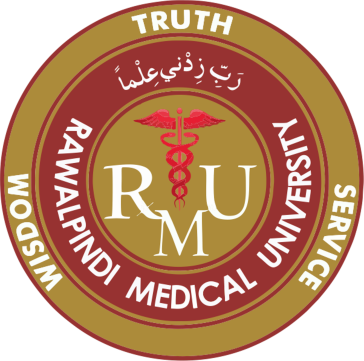 CORNEAL disorders Dr. Ambreen gulmbbs, fcps, chpe, chr, SCHOLAR MHPEassistant professorOphthalmology dept.BBH, RMU
Sources
Kanski-Clinical-Ophthalmology-Systematic-Approach
Oxford Handbook of Ophthalmology Book by Philip I. Murray
The Wills Eye Manual: Office and Emergency Room Diagnosis and Treatment of Eye Disease
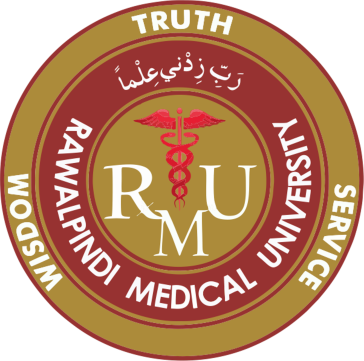 Sequence Of Lecture
Core Subject
Spiral Integration
Horizontal Integration
Vertical integration
EOLA(End of lecture assessment)
Digital Library References
( Research, Bioethics, Artificial Intelligence)
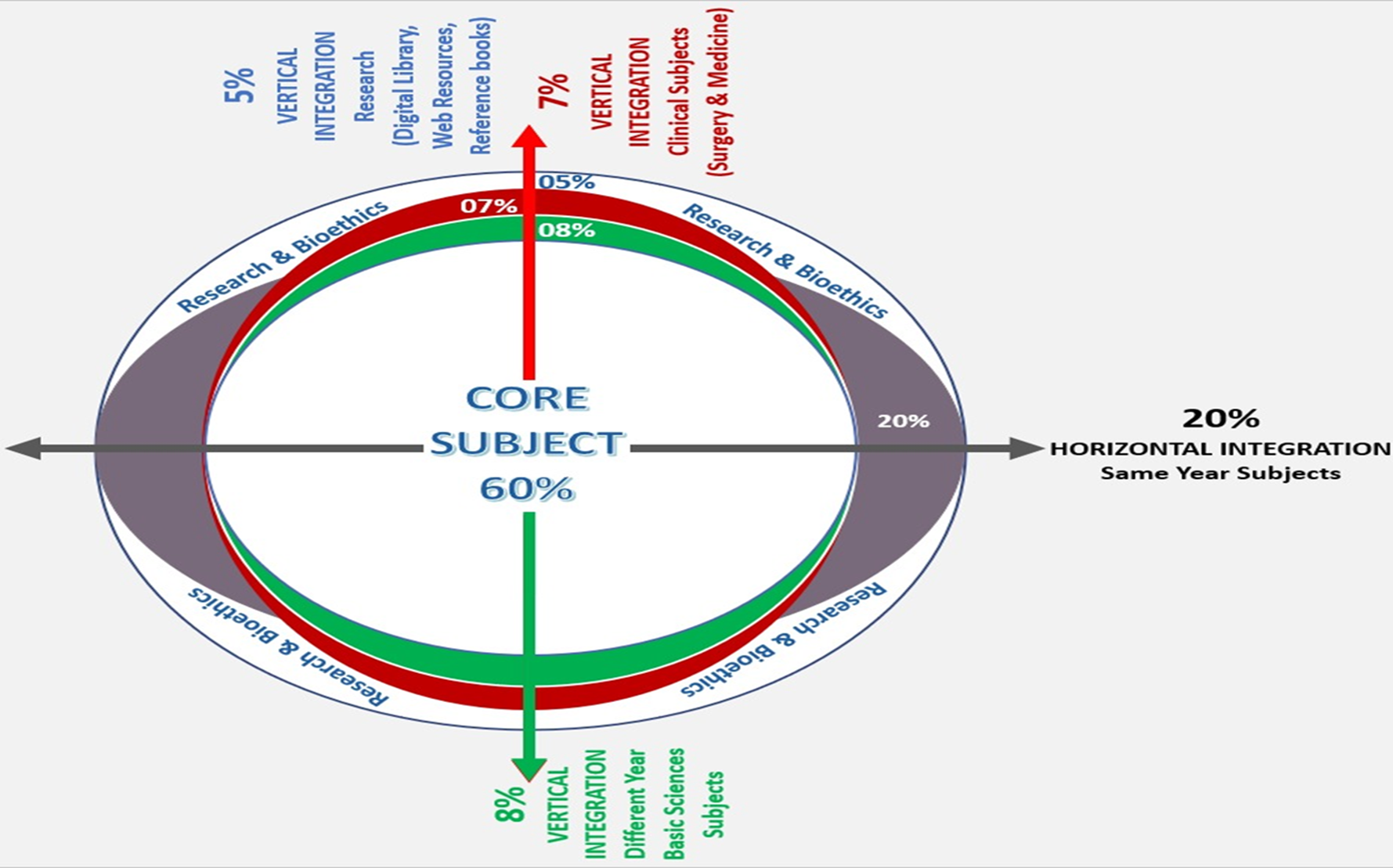 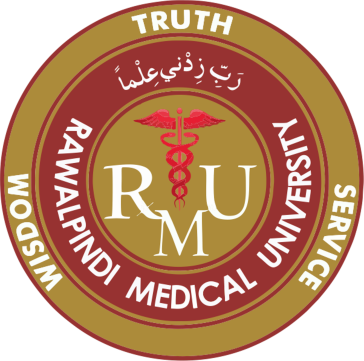 Learning Objectives
At the end of one hour large group interactive session (LGIS) using the PowerPoint , fourth year medical student should be able to 
Describe anatomy and function of cornea
Describe the pathogenesis of keratitis
Describe etiology, diagnosis, and treatment of different types of keratitis
Evaluate and manage keratitis patients
Vertical integration
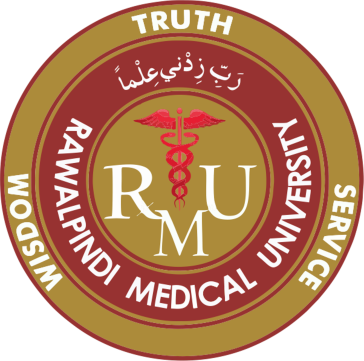 Anatomy Of Cornea
Core Subject
Vertical integration
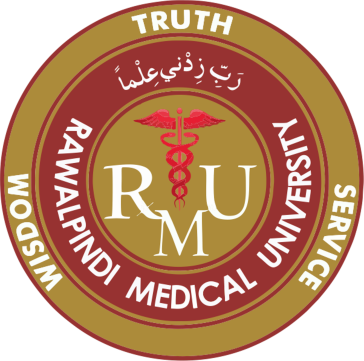 Physiology
Core Subject
Core Subject
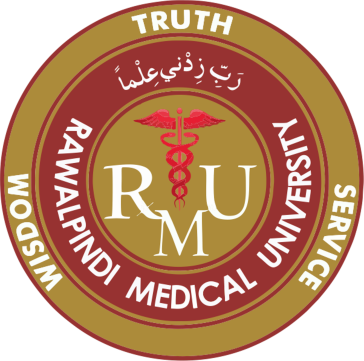 Keratitis
Inflammation of the cornea
Characterized by corneal edema, infiltration of inflammatory cells, and ciliary congestion
Types
Bacterial Keratitis
Viral Keratitis
Fungal Keratitis
Protozoan Keratitis
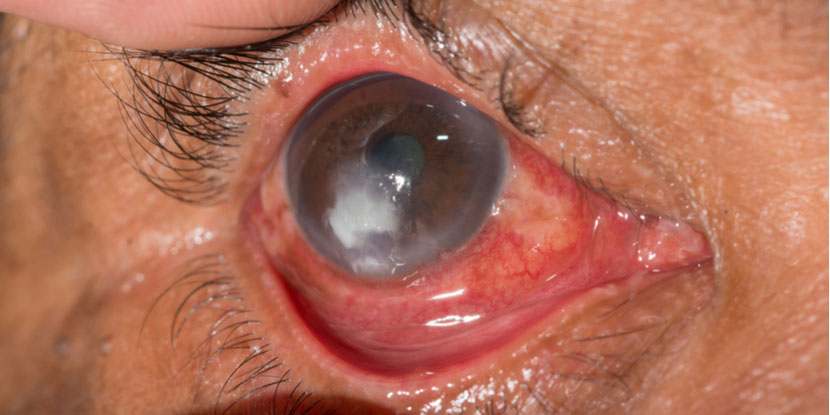 Horizontal integration
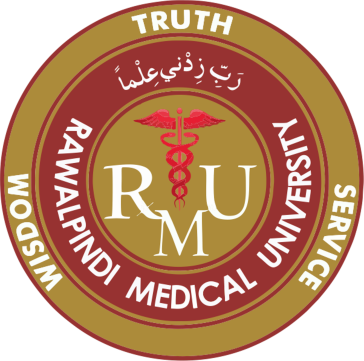 Pathology
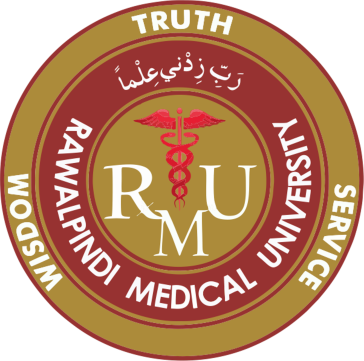 Horizontal integration
Community Medicine
Among all etiologies such as infection, trauma, inflammation, degeneration and nutritional deficiency, 
The leading cause of corneal blindness in both developed and developing countries is the Infectious Keratitis
An estimated incidence ranging from 2.5 to 799 per 100,000 population-year
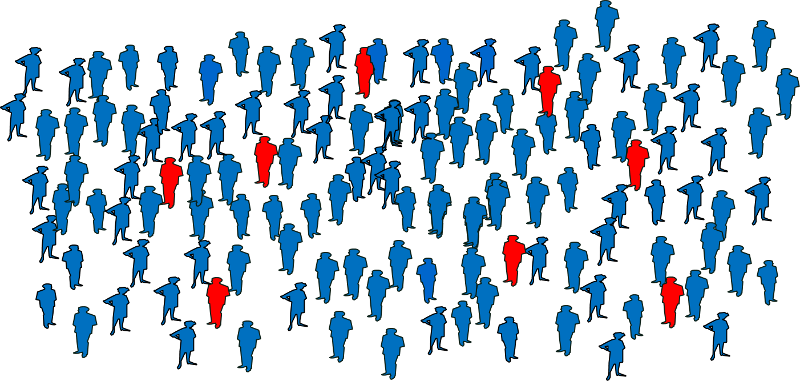 Core Subject
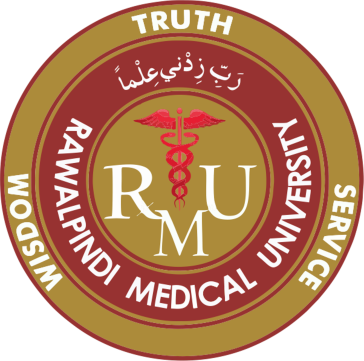 BACTERIAL KERATITIS
Core Subject
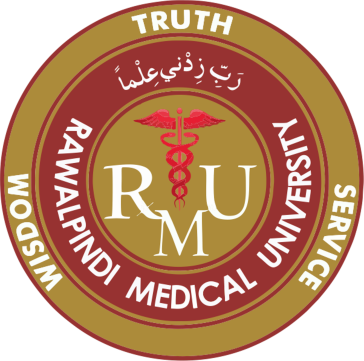 Pathogens
Commonly Occurring Pathogens 

Pseudomonas aeruginosa
Staphylococcus aureus 
Streptococci
      Pathogens penetrating healthy cornea

Neisseria gonorrhoeae
Neisseria meningitides
Corynebacterium diphtheriae 
Haemophilus influenzae
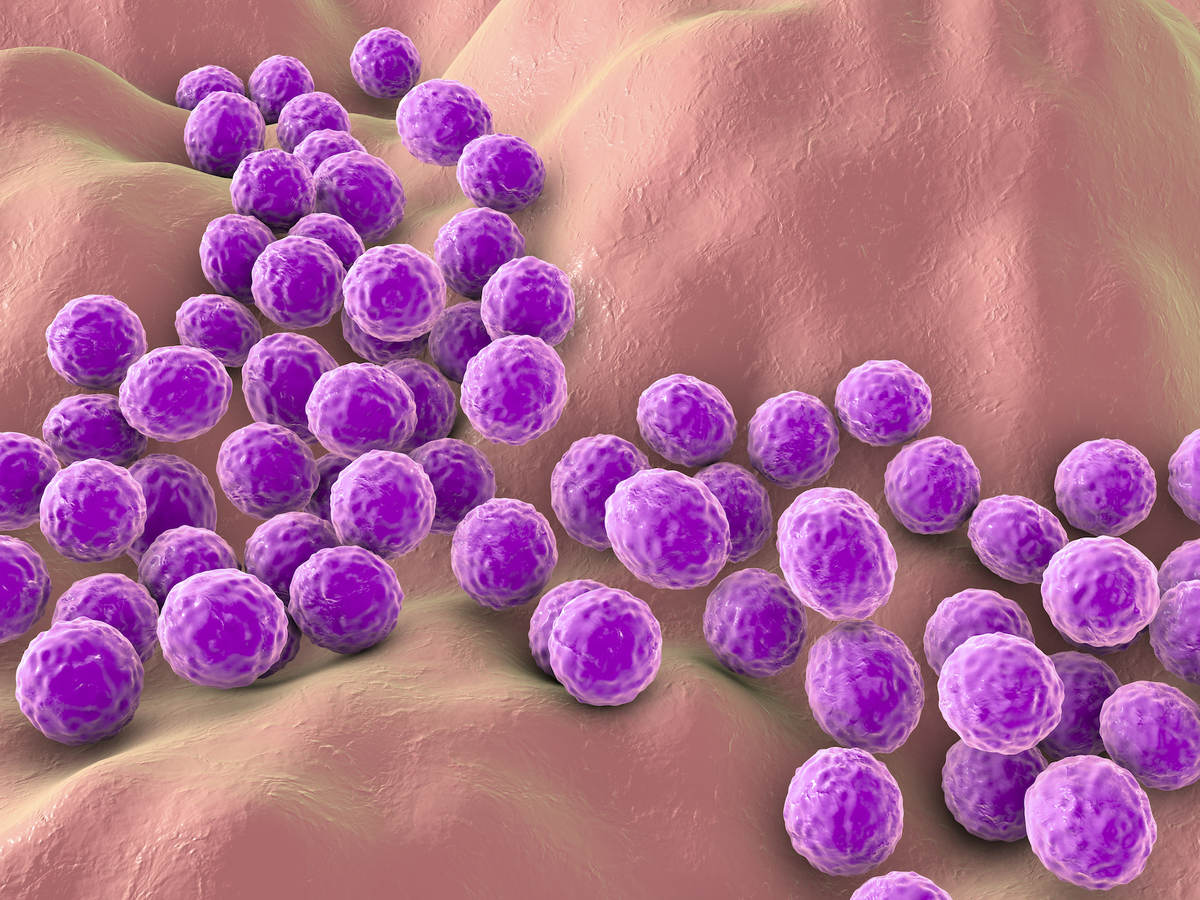 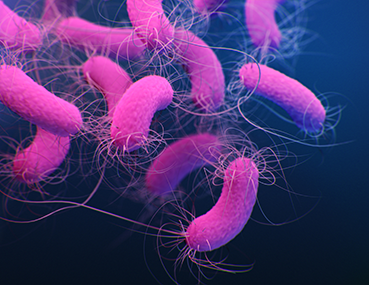 Core Subject
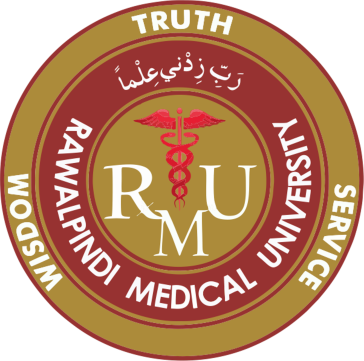 Normal Cornea
Core Subject
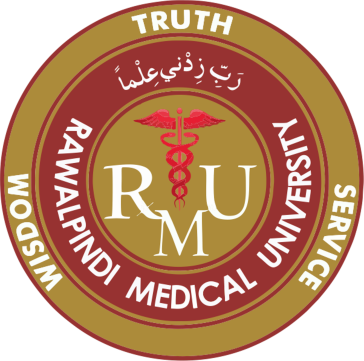 Stages Of Keratitis
Core Subject
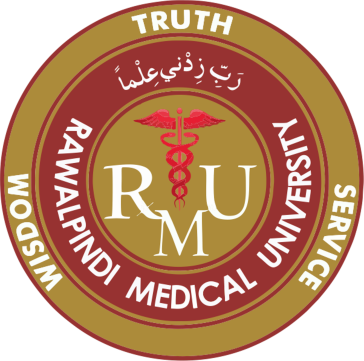 Clinical Features
Presentation 
Pain, redness, Photophobia, Blurred vision and Mucopurulent or purulent discharge. 
 Signs
Epithelial defect with infiltrate 
Circum corneal injection 
Stromal edema, folds in Descemet membrane and anterior uveitis, commonly with a hypopyon and posterior synechiae
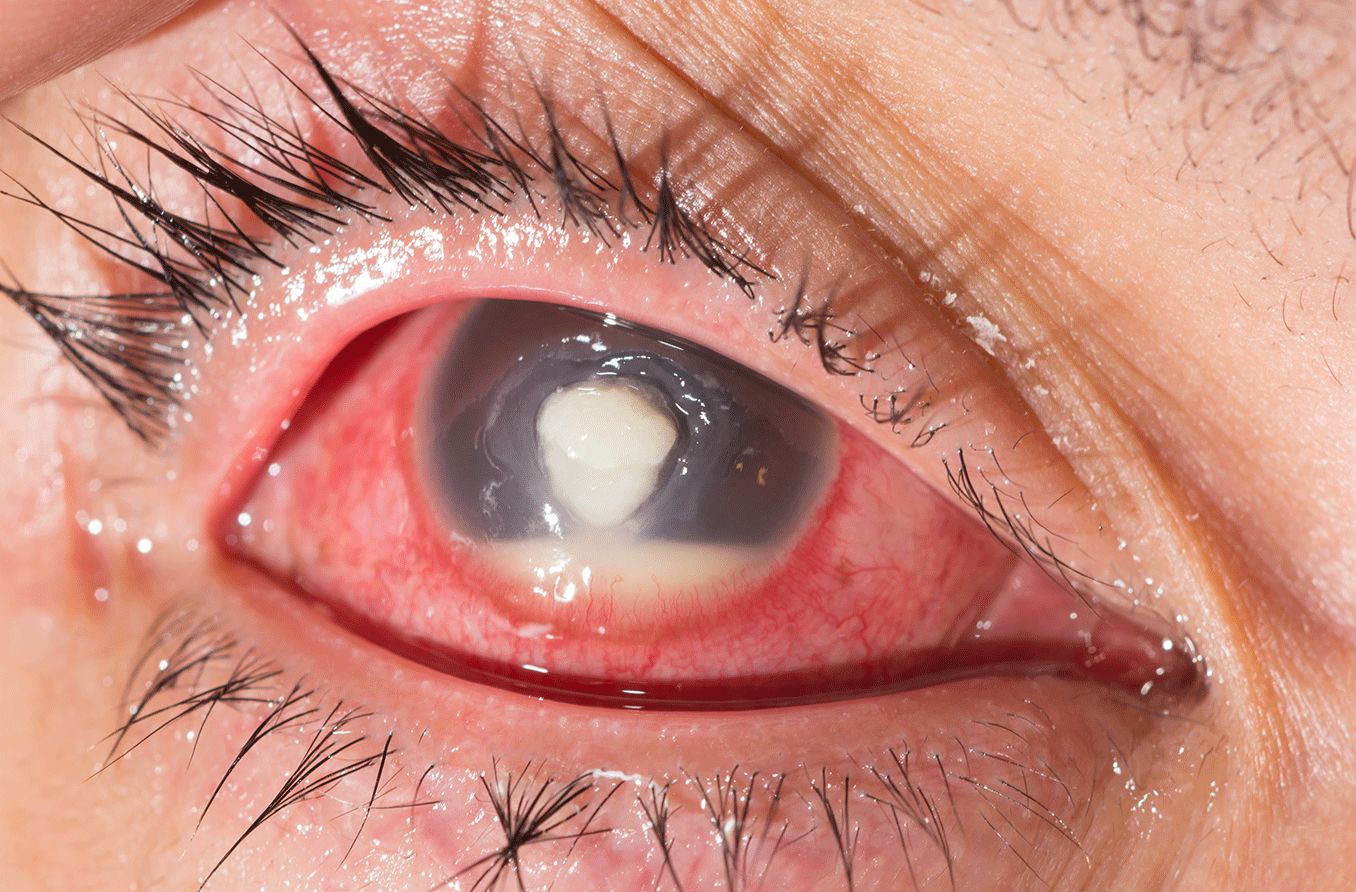 Core Subject
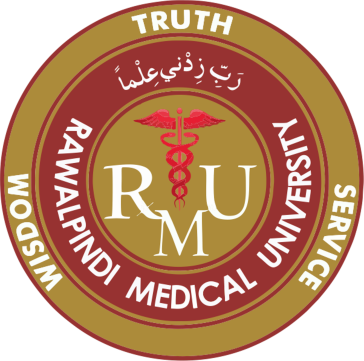 Pathogenesis
Horizontal integration
Core Subject
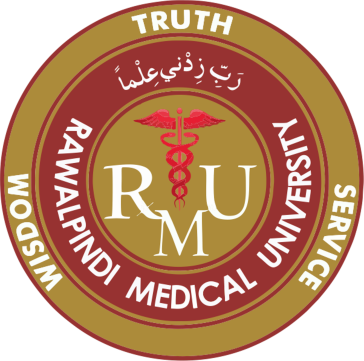 Complications Of Keratitis
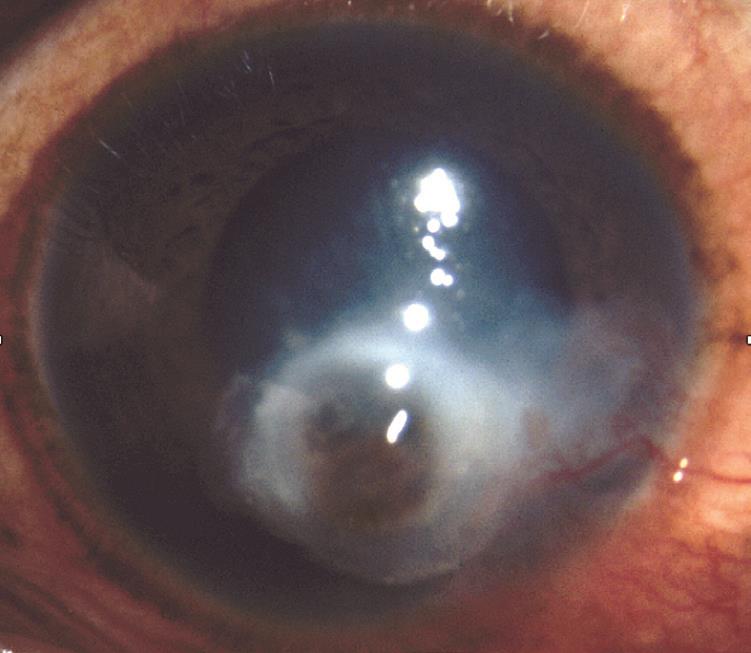 Severe ulceration may lead to descemetocele formation and perforation
Particularly in pseudomonas infection
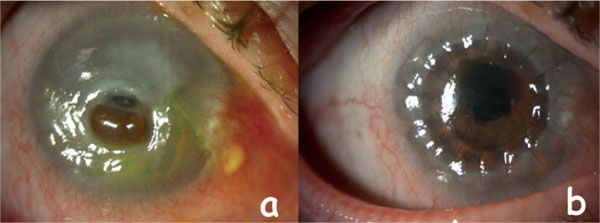 Core Subject
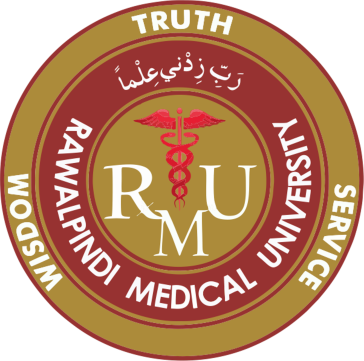 Complications Of Keratitis
Subsequent scarring may be severe, including vascularization
Corneal Opacification
 Irregular astigmatism may limit vision
 Reduced corneal sensations in Neurotrophic Keratopathy
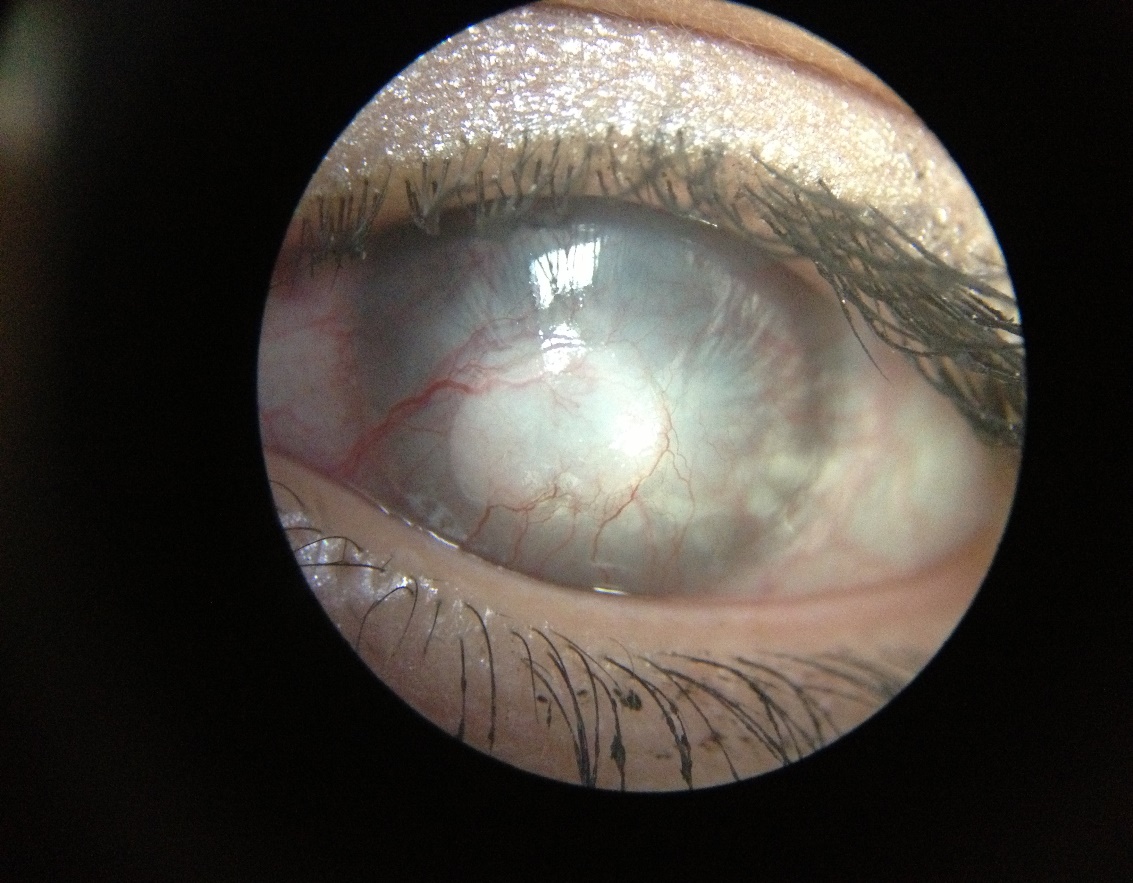 Core Subject
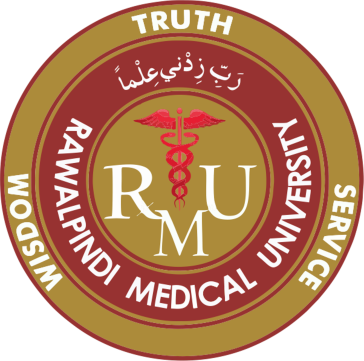 Investigations
Fluorescein staining 
Conjunctival swabs 
Corneal scrapes for gram staining and Culture sensitivity 
Biopsy for histopathology
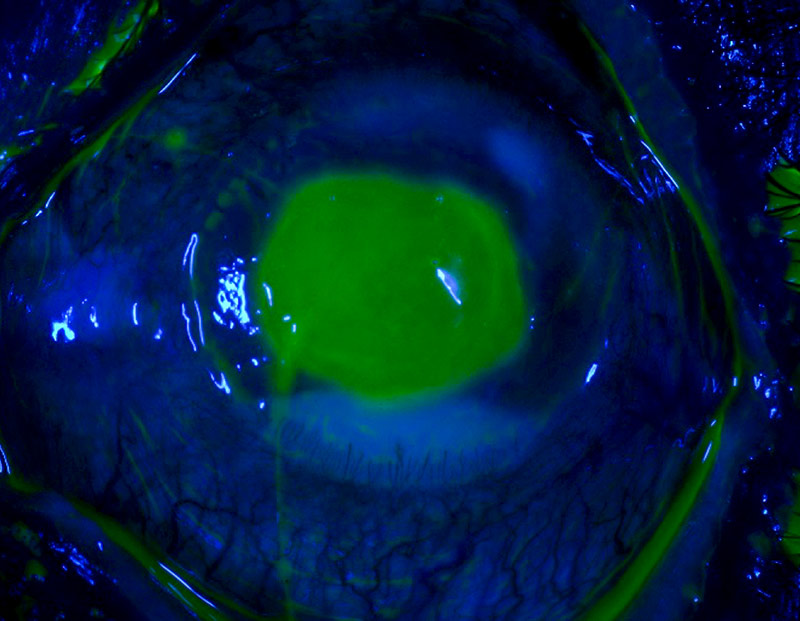 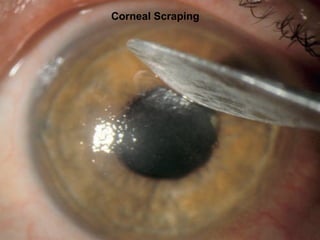 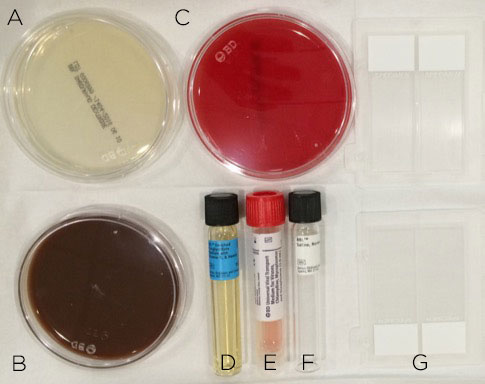 Core Subject
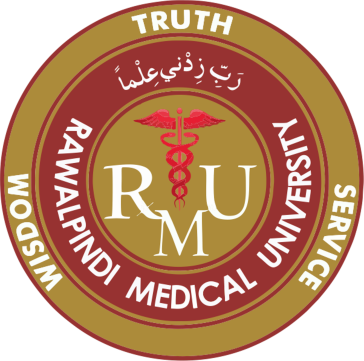 Aim of Treatment
Control of infection and inflammation 
Promotion of epithelial healing
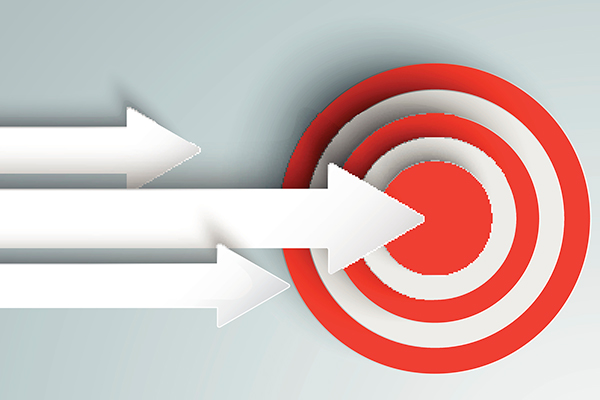 Core Subject
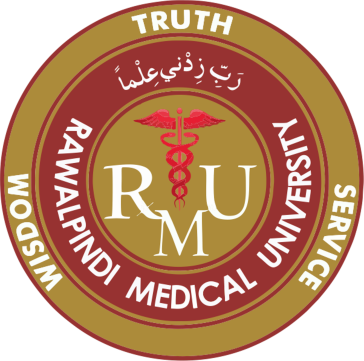 Management
Discontinuation of contact lens wear is mandatory. 
A clear plastic eye shield
Topical therapy broad-spectrum antibiotic, Monotherapy (fluoroquinolone)or Duo therapy
Cycloplegics for pain relief (cyclopentolate 1%, homatropine 2% or atropine 1%)
Horizontal integration
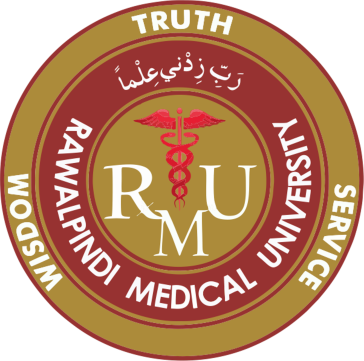 Topical Antibiotics
Horizontal integration
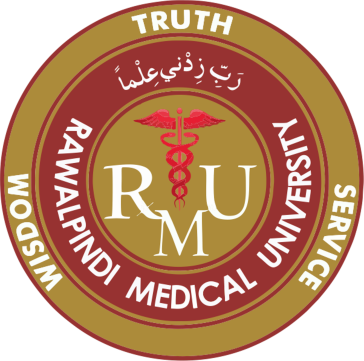 Other Routes Of Antibiotics
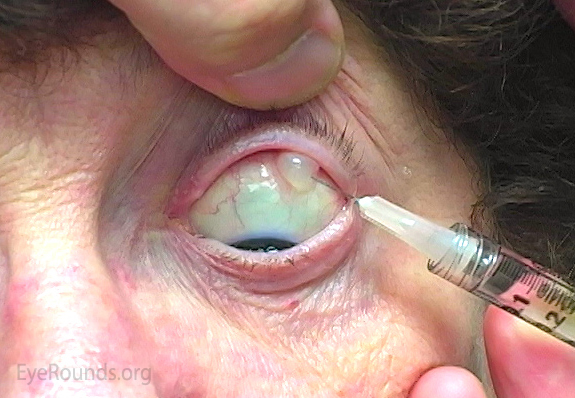 Subconjunctival antibiotics
 Systemic antibiotics
Potential for systemic involvement
Severe corneal thinning with threatened or actual perforation
 ○ Ciprofloxacin for its antibacterial activity.
 ○ A tetracycline (e.g. doxycycline 100 mg BD) for its anti collagenase effect 
 Scleral involvement 
Steroids to control inflammation in refractory cases
Core Subject
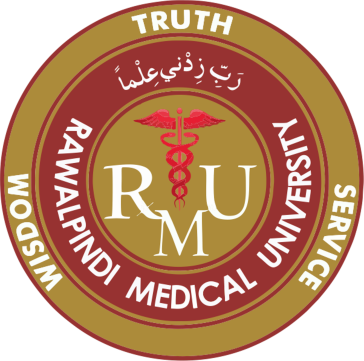 FUNGAL KERATITIS
Core Subject
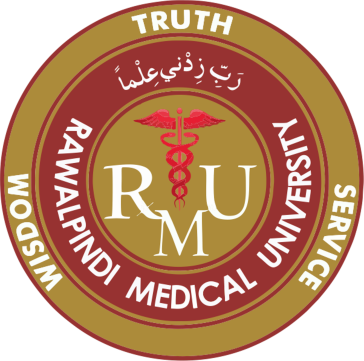 Introduction
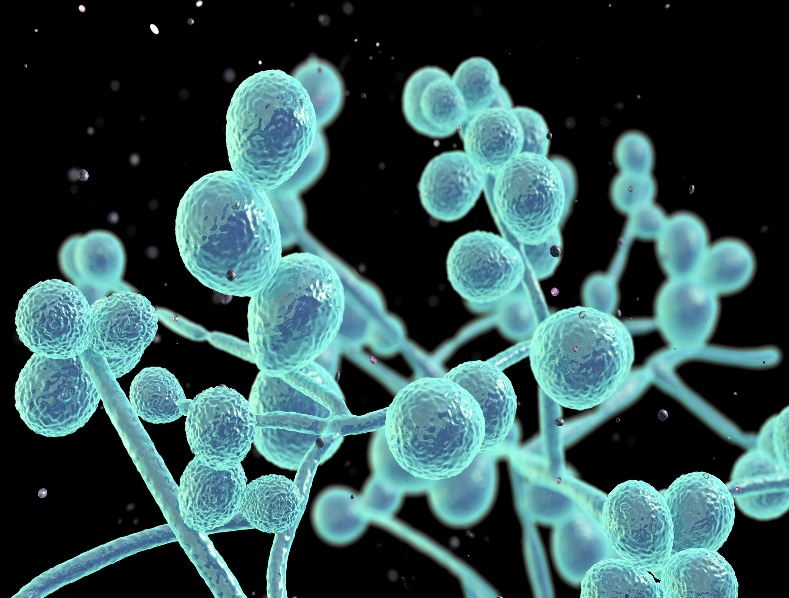 Is a major cause of visual loss in tropical and developing countries
Severe inflammatory response – corneal perforation is common, and the outlook for vision is frequently poor
 Yeasts (e.g. genus Candida)
 Filamentous fungi
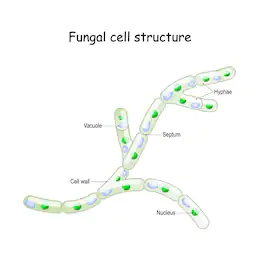 Core Subject
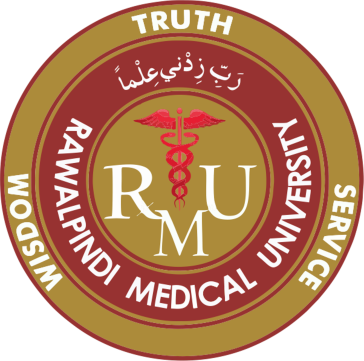 Presentation
Symptoms
 Gradual onset of pain, grittiness, photophobia, blurred vision and watery or muco purulent discharge.
 
Candida keratitis: Yellow–white densely suppurative infiltrate
Filamentous keratitis:    Grey or yellow–white stromal infiltrate with indistinct fluffy margins
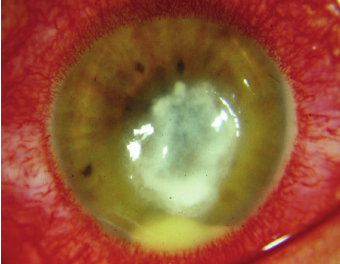 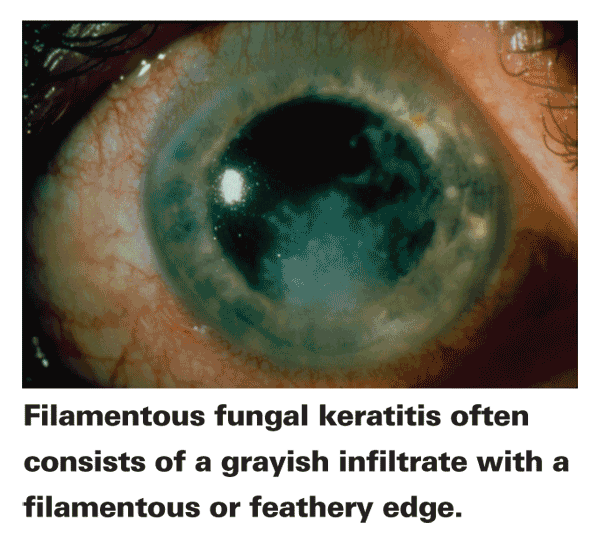 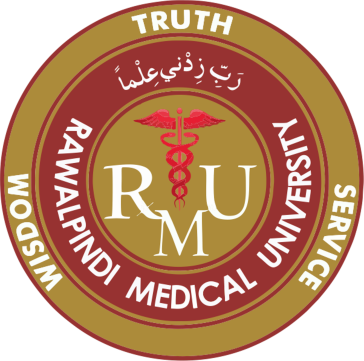 Horizontal integration
Clinical Features
Progressive infiltration, often with satellite lesions 
Feathery branch-like extensions or a ring-shaped infiltrate
Rapid progression with necrosis and thinning can occur
Penetration of an intact Descemet membrane may occur  
Anterior uveitis, hypopyon with endothelial plaque 
Sterile or infective endophthalmitis
Core Subject
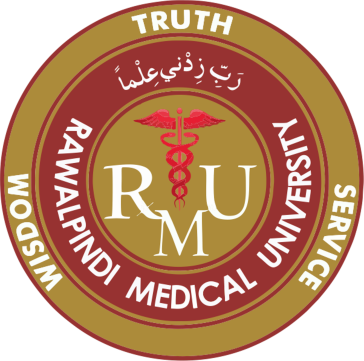 Horizontal integration
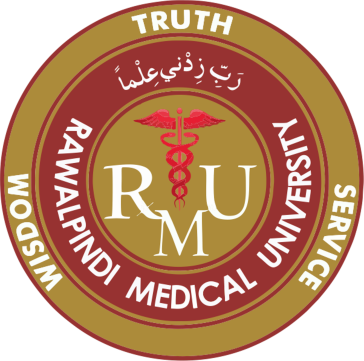 Treatment
Debridement
Topical antifungals : Initially hourly for 48 hours continued for at least 12 weeks
Candida infection amphotericin B 0.15% ; alternatives include natamycin 5%, fluconazole 2%, voriconazole 1 or 2%.
Filamentous infection natamycin 5% ; alternatives are amphotericin B 0.15%, miconazole 1% and voriconazole 1 or 2%. 
A broad-spectrum antibiotic to prevent bacterial co-infection.
Cycloplegics 
Subconjunctival fluconazole may be used in severe cases
Horizontal integration
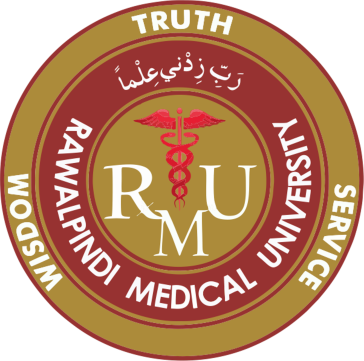 Systemic antifungals may be given in severe cases, for lesions near the limbus, and for suspected endophthalmitis. 
Voriconazole 400 mg twice daily for one day then 200 mg twice daily, itraconazole or fluconazole
Tetracycline (e.g. doxycycline 100 mg twice daily) anticollagenase effect 
Therapeutic keratoplasty (penetrating or deep anterior lamellar) when medical therapy is ineffective or following perforation.
 Anterior chamber washout with intracameral antifungal injection
Core Subject
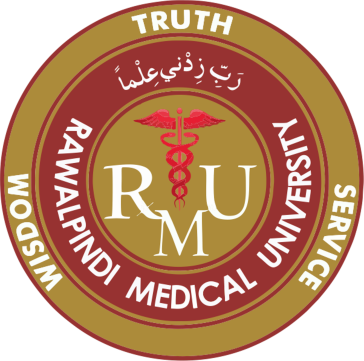 VIRAL KERATITIS
Core Subject
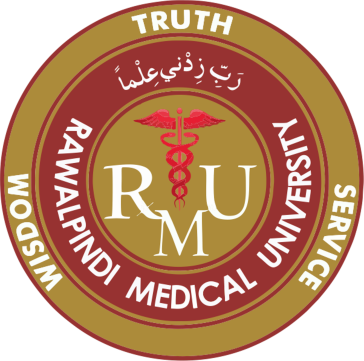 Herpes Simplex Keratitis And Herpes Zoster Keratitis
Reduced corneal sensations in both
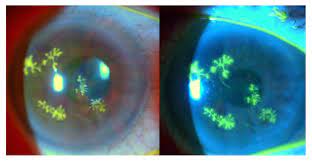 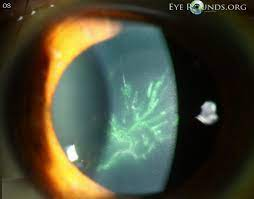 Horizontal integration
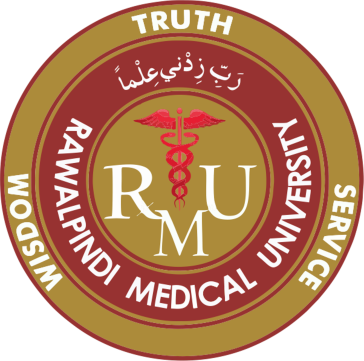 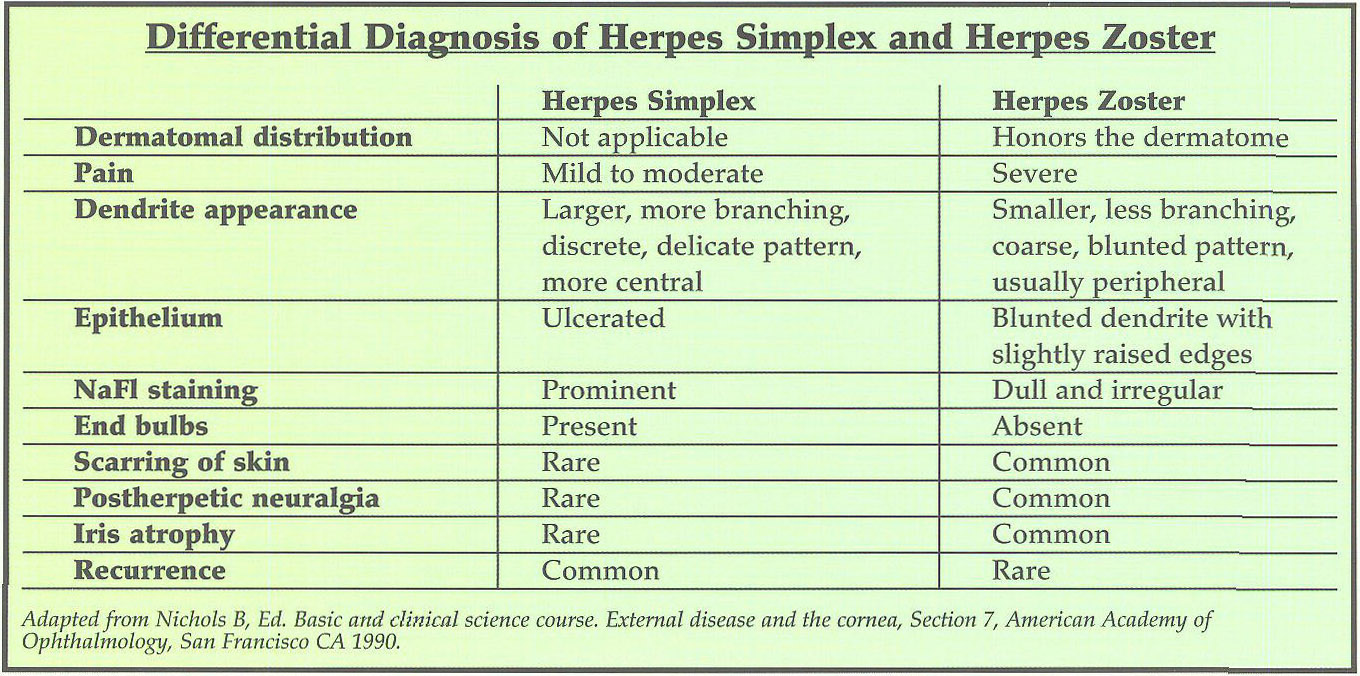 Core Subject
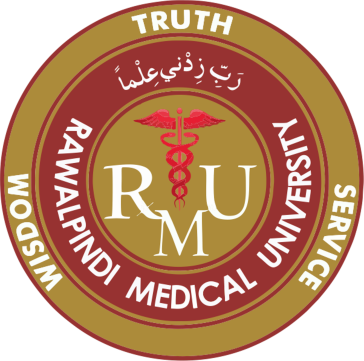 Herpes Simplex Keratitis
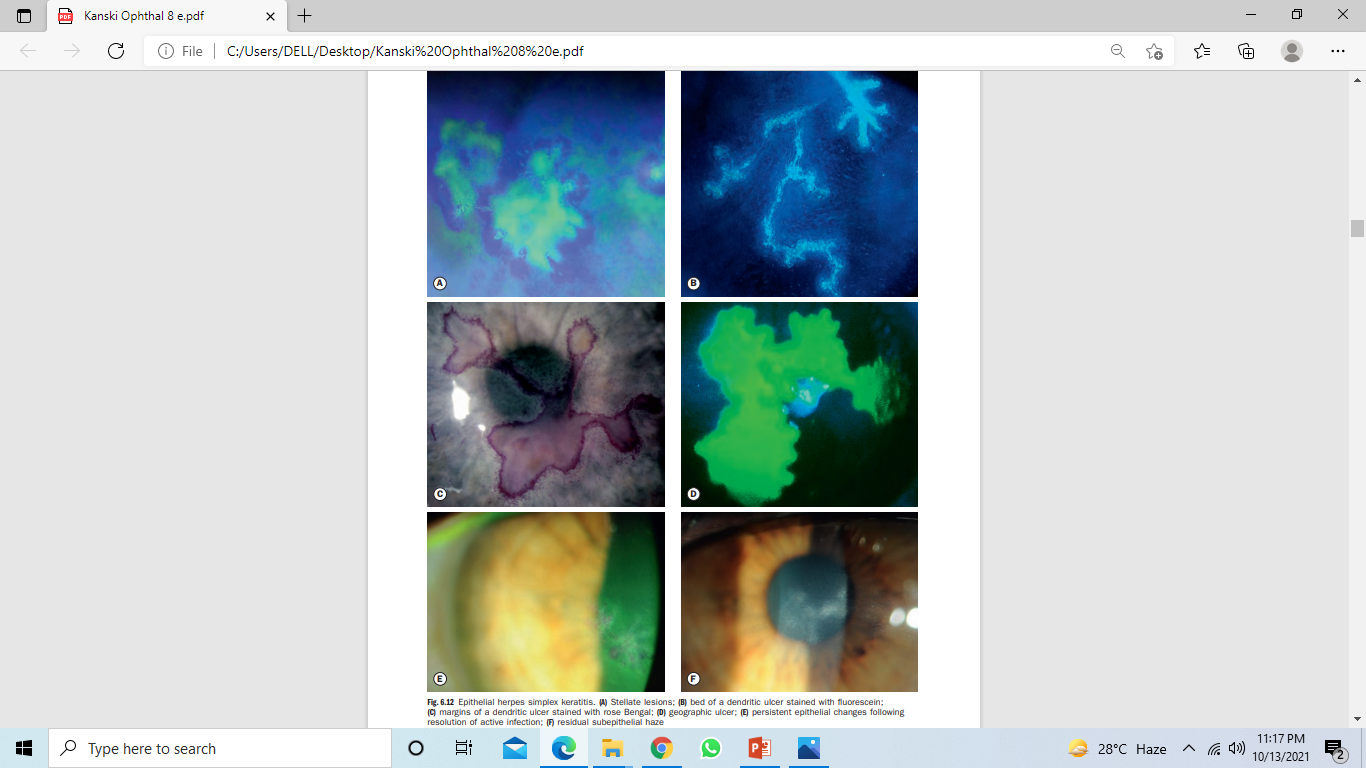 Core Subject
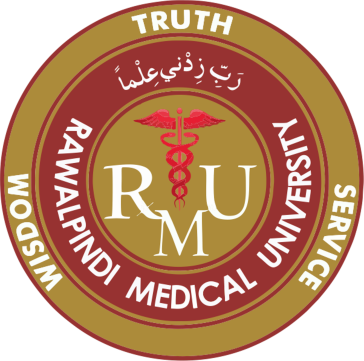 Disciform Keratitis
Core Subject
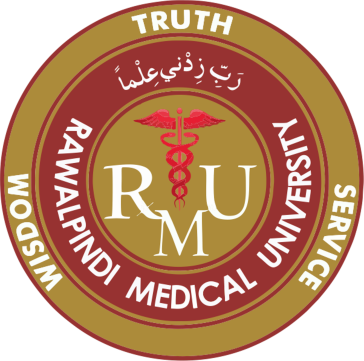 Treatment
Topical acyclovir 3% ointment and ganciclovir 0.15% gel, five times daily

Debridement may be used for resistant cases

Oral antiviral therapy (e.g. acyclovir 200–400 mg five times a day for 5–10 days, famciclovir or valaciclovir) for Skin lesions 

Cycloplegics

Topical antibiotic to prevent bacterial infection
IOP control and Topical steroids only for significant disciform keratitis
Core Subject
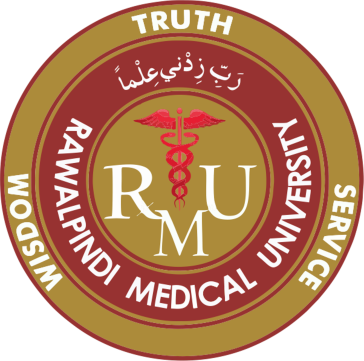 PROTOZOAN KERATITIS
Core Subject
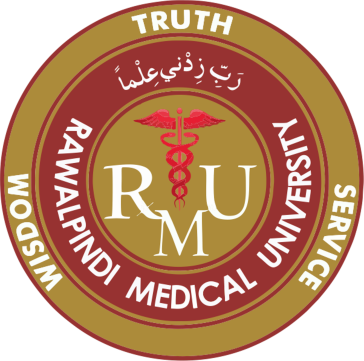 Introduction
Acanthamoeba spp. are ubiquitous free-living protozoa
Commonly found in soil, fresh or brackish water and the upper respiratory tract
Contact lens wear, especially if tap water is used for rinsing
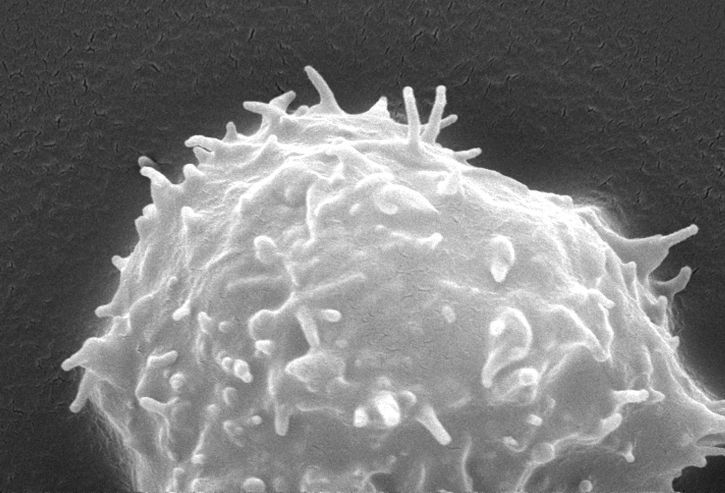 Core Subject
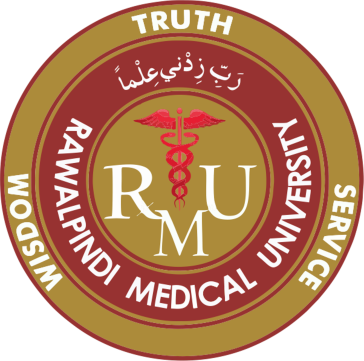 Clinical Features
Symptoms
 Blurred vision and discomfort
 Pain is often severe and characteristically disproportionate to the clinical signs. 
Signs  
Epithelial pseudo dendrites resembling herpetic lesions
Diffuse or focal anterior stromal infiltrates
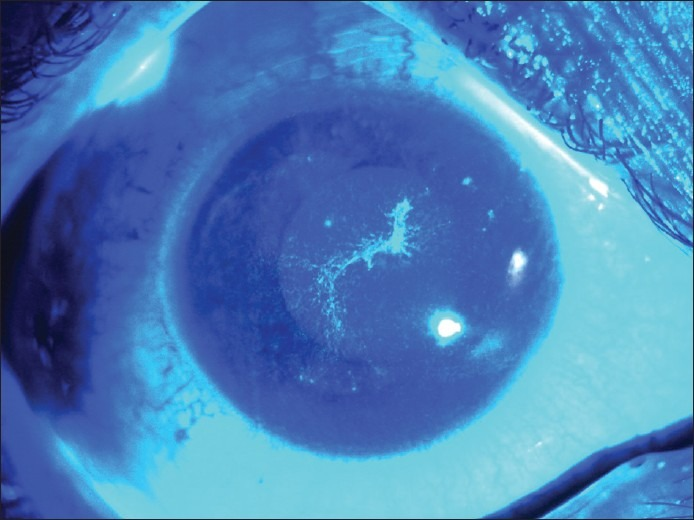 Core Subject
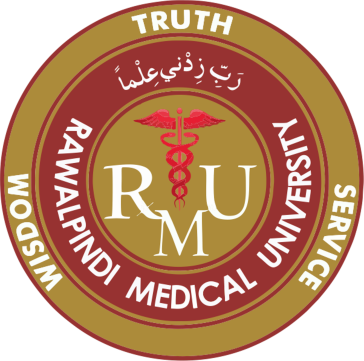 Clinical Features
Perineural infiltrates (radial keratoneuritis) are virtually pathognomonic
Coalescence of infiltrates form a ring abscess
Stromal opacification and vascularization  
Corneal melting occurs at any stage
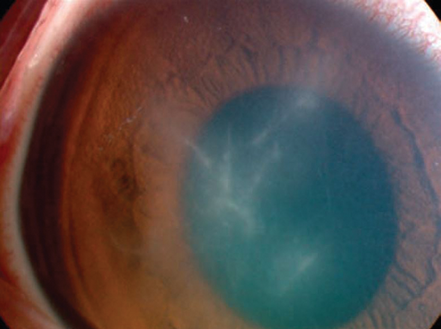 Core Subject
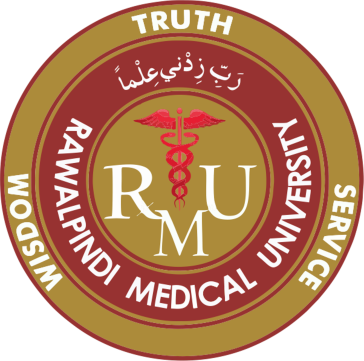 Clinical Features
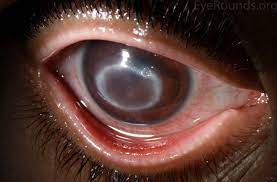 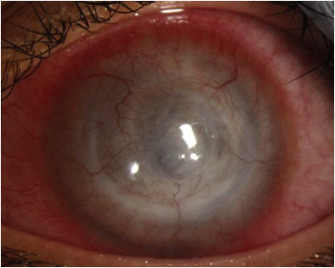 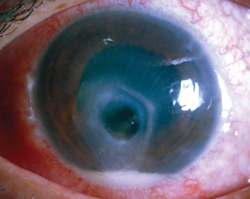 Core Subject
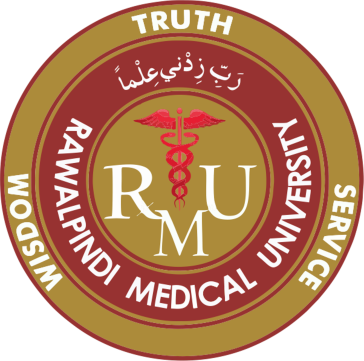 Advanced Acanthamoeba keratitis
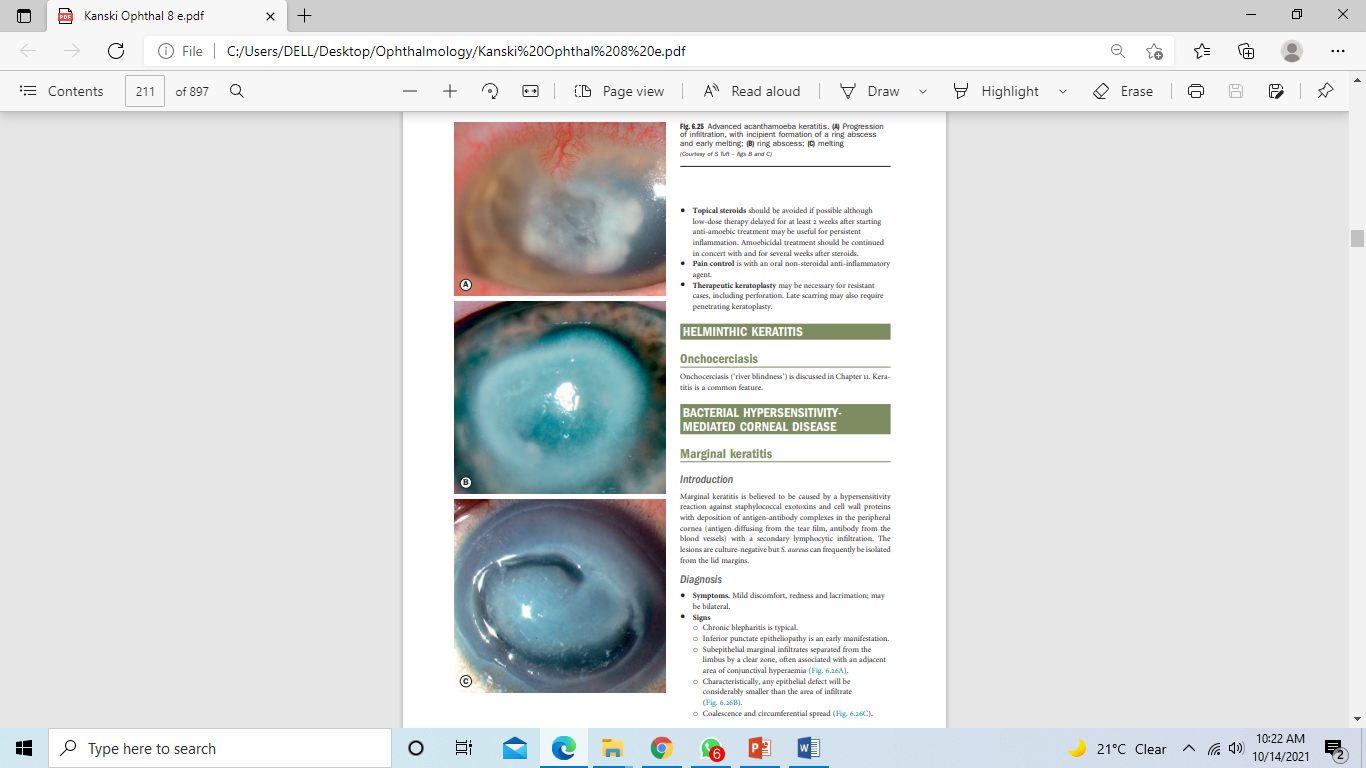 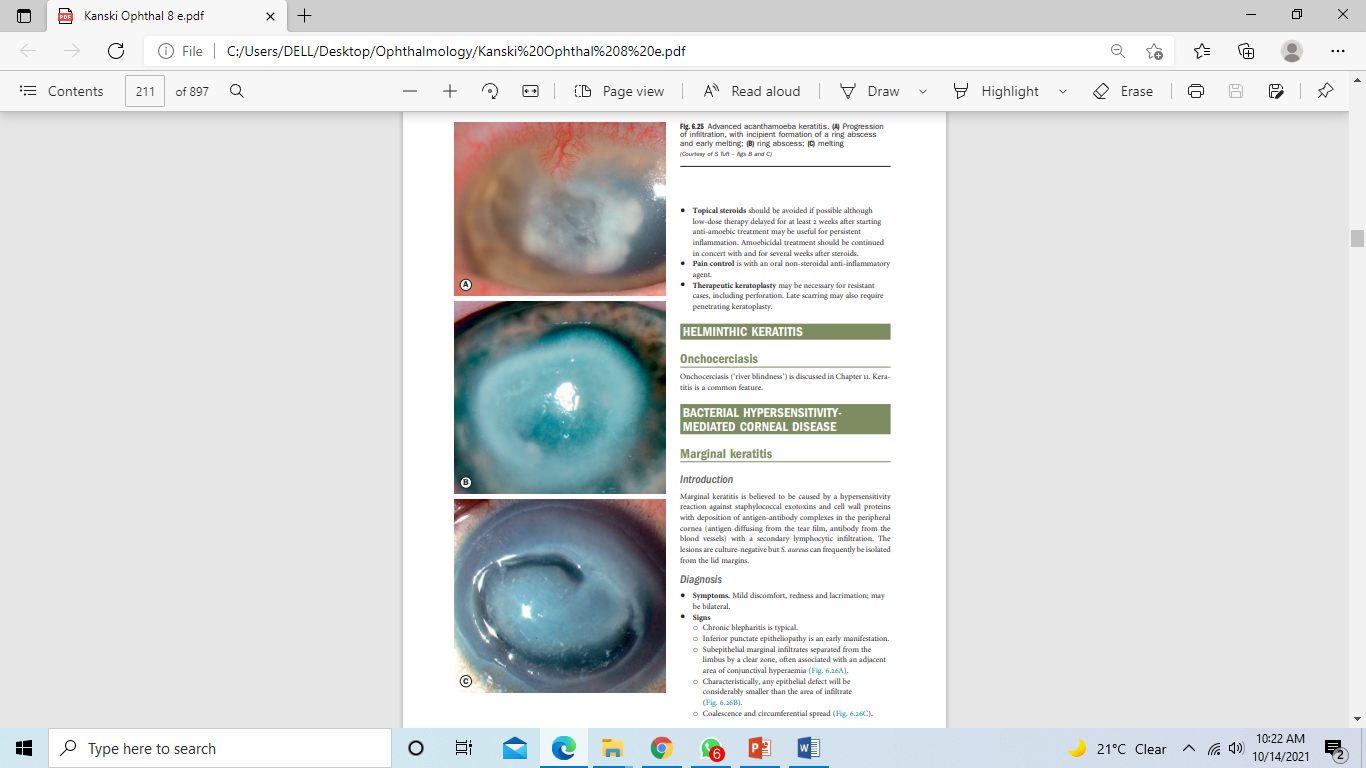 Core Subject
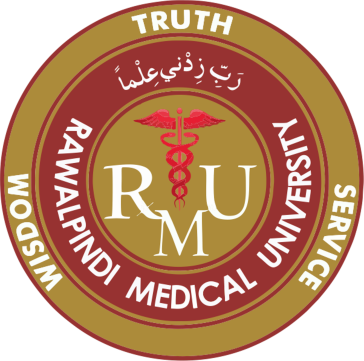 Investigations
Staining of corneal scrapings using periodic acid–Schiff or calcofluor white
Gram and giemsa stains may also demonstrate cysts 
Culture : Non-nutrient agar seeded with dead E. Coli
 Immunohistochemistry, PCR 
Corneal biopsy
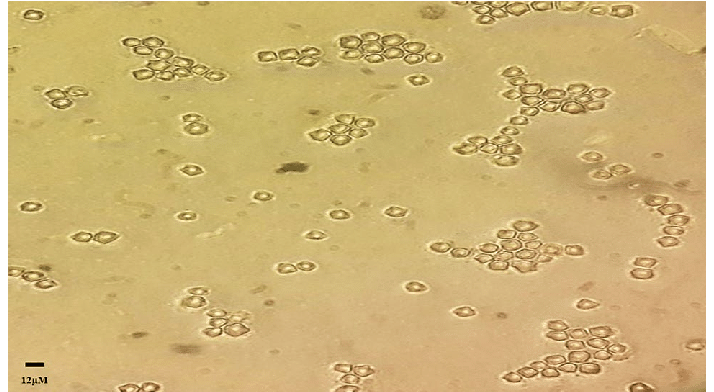 Core Subject
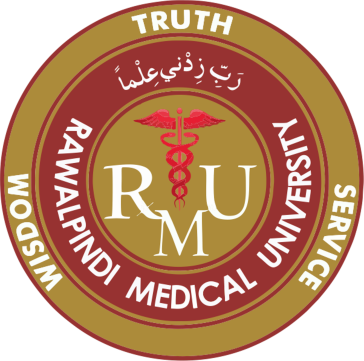 Treatment
Debridement 
Topical amebicides polyhexamethylene biguanide (PHMB) 0.02% and chlorhexidine
Hexamidine or propamidine (brolene); the former has greater activity
Instillation is hourly at first, and gradually reduced; a clear response may take 2 weeks
 Antibacterial and cycloplegics 
 It is necessary to continue treatment for many months
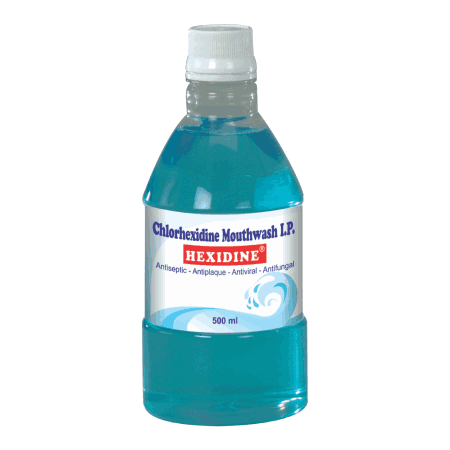 Horizontal Integration
Core Subject
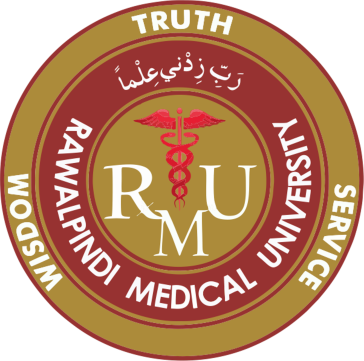 EOLA( End Of Lecture Assessment)
A young man aged 30 years, green grocer by profession, presents with difficulty in vision in the left eye for the last 10 days. He gives history of trauma to his left eye with vegetative matter 10–15 days back. On examination, there is an ulcerative lesion in the cornea, whose base has raised soft creamy infiltrate. Ulcer margin is feathery. There are a few satellite lesions. 
What is the diagnosis?
What are the treatment options in the management of this patient?
Core Subject
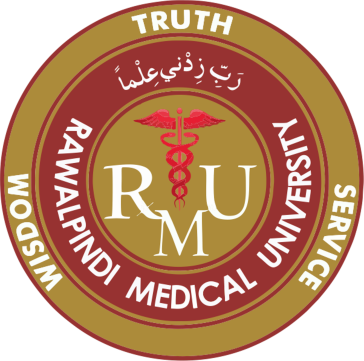 EOLA( End Of Lecture Assessment)
FUNGAL KERATITIS
Management
Debridement
Topical antifungals 
Broad-spectrum antibiotic
Cycloplegic 
Subconjunctival fluconazole
Systemic antifungals
Tetracycline
Therapeutic keratoplasty (penetrating or deep anterior lamellar)
Anterior chamber washout with intracameral antifungal injection
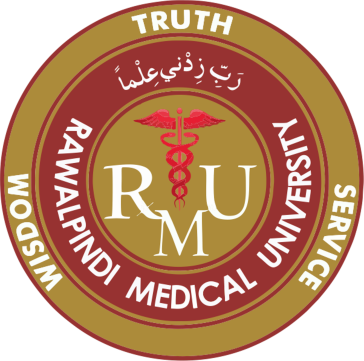 Research and advances
Research And Recent Advances
Collagen Cross-Linking for Bacterial and Fungal Keratitis
Collagen cross-linking (CXL) is a treatment in which photochemically activated riboflavin promotes the formation of covalent bonds between collagen molecules in the cornea. Collagen cross-linking helps strengthen corneal tissue and is currently used to treat keratoconus and other corneal ectatic disorders. Collagen cross-linking may be beneficial in the treatment of infectious ulcers because of its direct antimicrobial effects and its potential to improve the cornea’s resistance to enzymatic degradation.
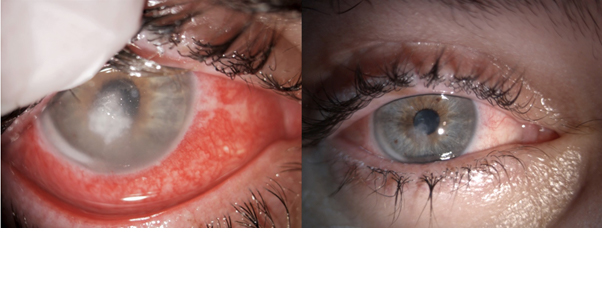 Core Subject
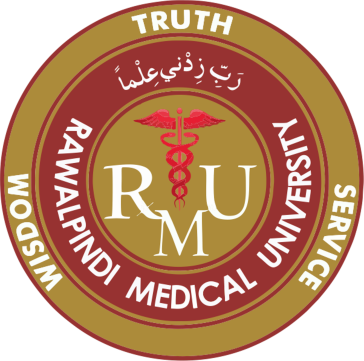 Research And Recent Advances
Collagen Cross-Linking for Bacterial and Fungal Keratitis
Garg P, Das S, Roy A. Collagen cross-linking for microbial keratitis. Middle East African journal of ophthalmology. 2017 Jan;24(1):18.
Hafezi F, Hosny M, Shetty R, Knyazer B, Chen S, Wang Q, Hashemi H, Torres-Netto EA. PACK-CXL vs. antimicrobial therapy for bacterial, fungal, and mixed infectious keratitis: a prospective randomized phase 3 trial. Eye and Vision. 2022 Jan 7;9(1):2.
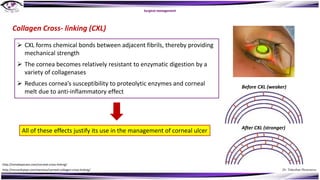 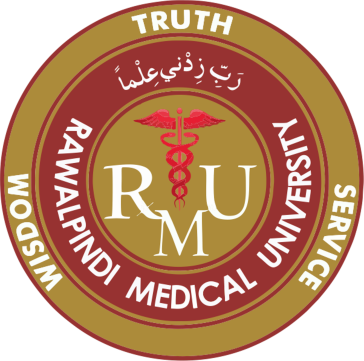 Bioethics
Bioethics
Amongst the treatable cause of blindness among young people,  keratitis ranks high
 In low-resource settings, inappropriate corticosteroid eye drops, ineffective antibacterial therapy, diagnostic delay or no diagnosis all contribute to poor ocular outcomes with blindness (unilateral or bilateral) common
One should prompt the education of community health workers, in addition to ophthalmologists, on the early signs and symptoms of keratitis and its treatment
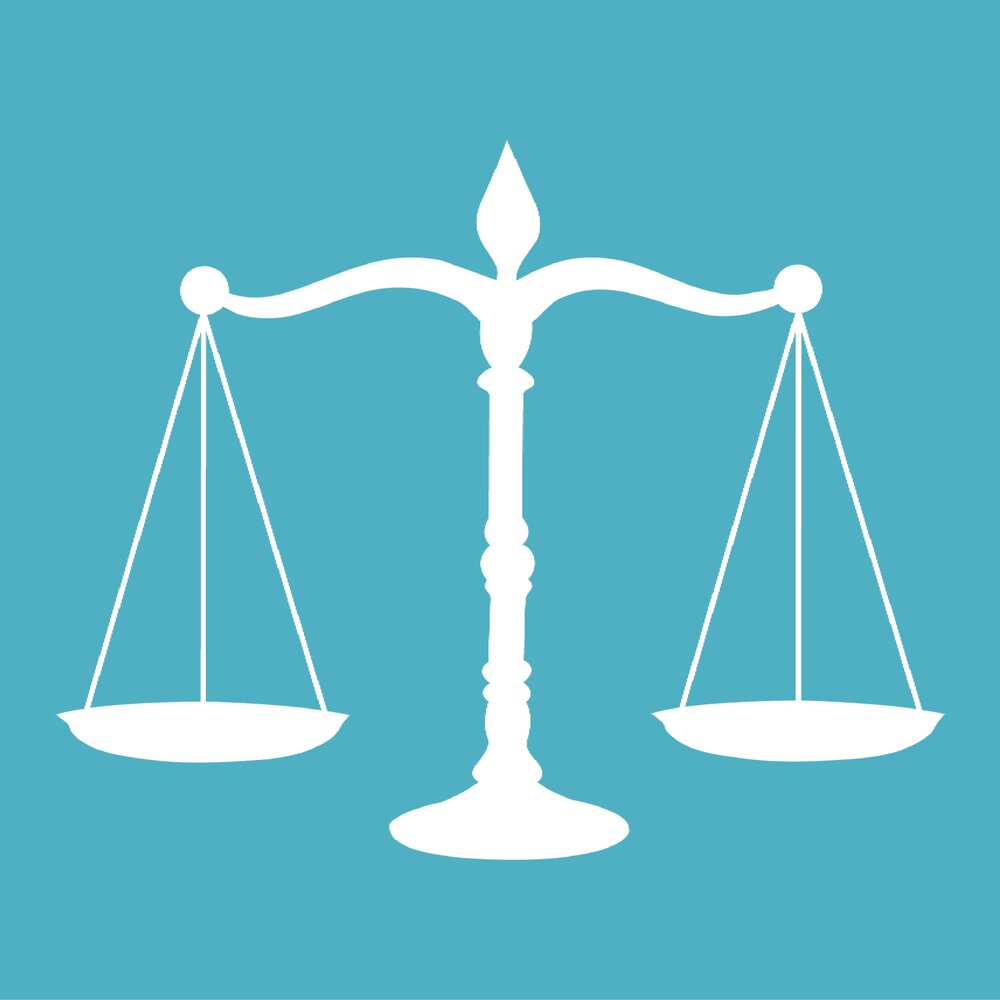 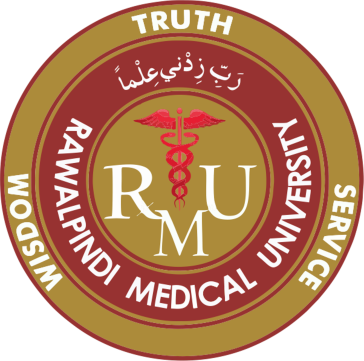 Artificial intelligence
Artificial Intelligence
Applying AI technology to assist in keratitis diagnosis can aid the treatment of keratitis and reduce the blindness rate.
Kuo et al. constructed a model for the diagnosis of bacterial keratitis based on several DL algorithms (ResNet-50, ResNeXt-50, DenseNet-121, SE-ResNet50, EfficientNet B0, EfficientNet B1, EfficientNet B2, and EfficientNet B3).
Gu et al. proposed a method to distinguish infectious and non-infectious keratitis based on the Inception v3 algorithm.
Core Subject
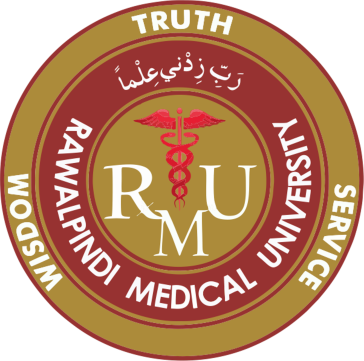 Study Guide Resources
Kanskis-Clinical-Ophthalmology-Systematic-Approach
Oxford Handbook of Ophthalmology Book by Philip I. Murray
The Wills Eye Manual: Office and Emergency Room Diagnosis and Treatment of Eye Disease
Kuo MT, Hsu BW, Lin YS, Fang PC, Yu HJ, Chen A, Yu MS, Tseng VS. Comparisons of deep learning algorithms for diagnosing bacterial keratitis via external eye photographs. Scientific reports. 2021 Dec 20;11(1):24227.
Gu H, Guo Y, Gu L, Wei A, Xie S, Ye Z, Xu J, Zhou X, Lu Y, Liu X, Hong J. Deep learning for identifying corneal diseases from ocular surface slit-lamp photographs. Scientific reports. 2020 Oct 20;10(1):17851.